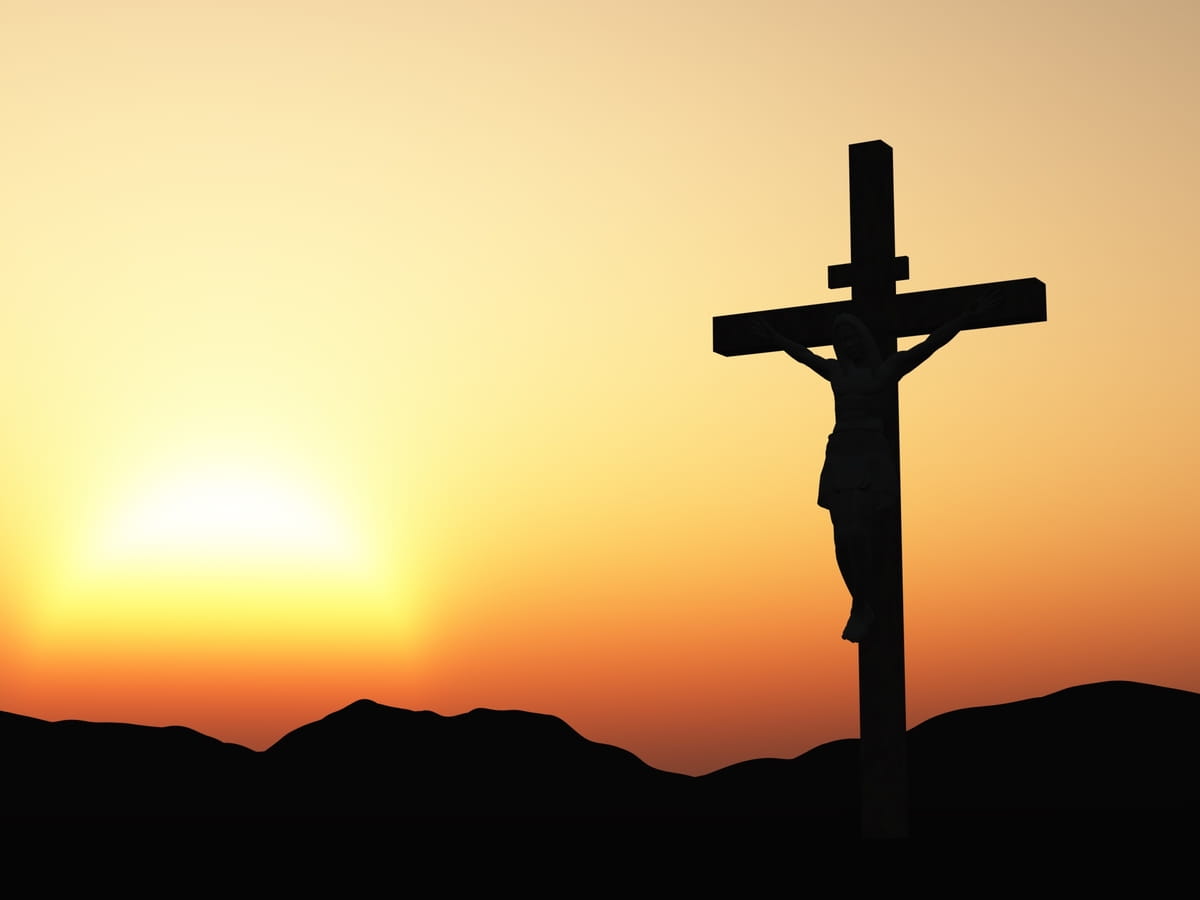 The Cross of christ
1 Cor 1:17-18
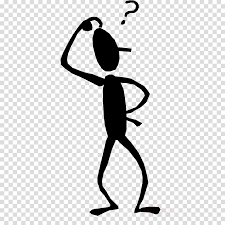 The Message of the Cross
There would be life after death

The Jews were looking for a mighty Messiah to destroy the Roman Government and set them free

The Messiah would be one who suffered and died for the sins of the people
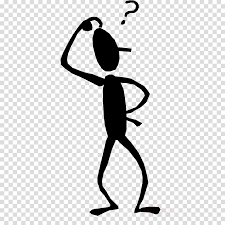 The Message of the Cross
Isaiah 53:1-3 “53 Who has believed our report?And to whom has the arm of the Lord been revealed?2 For He shall grow up before Him as a tender plant,And as a root out of dry ground.He has no form or comeliness; And when we see Him,There is no beauty that we should desire Him.3 He is despised and rejected by men,A Man of sorrows and acquainted with grief.And we hid, as it were, our faces from Him;He was despised, and we did not esteem Him.
The Message of the cross
The term foolishness comes from the same word from which we get the word “moron”

The idea of trusting a suffering, bleeding man for salvation is “moronic”

1 Cor 1:21-24 “21 For since, in the wisdom of God, the world through wisdom did not know God, it pleased God through the foolishness of the message preached to save those who believe. 22 For Jews request a sign, and Greeks seek after wisdom; 23 but we preach Christ crucified, to the Jews a [stumbling block and to the [b]Greeks foolishness, 24 but to those who are called, both Jews and Greeks, Christ the power of God and the wisdom of God.”
The Message of the Cross
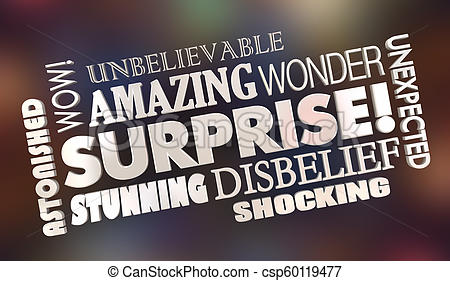 Mocked (Mt 27:26-29)

Scourged (Mt 27:26)

Spit upon (Mt 27:30)
Beaten (Lk 22:63-64)

Stripped naked (Mt 27:35)

Nailed to a cross (Mt 27:38)
The Message of the Cross
Jn 3:16 “16 For God so loved the world that He gave His only begotten Son, that whoever believes in Him should not perish but have everlasting life. “
The Message of the Cross
Rom 5:6-8 “6 For when we were still without strength, in due time Christ died for the ungodly. 7 For scarcely for a righteous man will one die; yet perhaps for a good man someone would even dare to die. 8 But God demonstrates His own love toward us, in that while we were still sinners, Christ died for us.”
The Message of the Cross
Jn 15:13 “13 Greater love has no one than this, than to lay down one’s life for his friends.”

1 Jn 3:16 “16 By this we know love, because He laid down His life for us. And we also ought to lay down our lives for the brethren.”
The Message of the Cross
Acts 4:12 “12 Nor is there salvation in any other, for there is no other name under heaven given among men by which we must be saved.”
The Message of the Cross
Heb 9:22 “22 And according to the law almost all things are purified with blood, and without shedding of blood there is no remission.”

Heb 10:4 “4 For it is not possible that the blood of bulls and goats could take away sins.”
The Message of the Cross
Heb 10:10-11 “10 By that will we have been sanctified through the offering of the body of Jesus Christ once for all. 11 And every priest stands ministering daily and offering repeatedly the same sacrifices, which can never take away sins.”
The Message of the Cross
1 Pet 1:17-19 “17 And if you call on the Father, who without partiality judges according to each one’s work, conduct yourselves throughout the time of your stay here in fear; 18 knowing that you were not redeemed with [corruptible things, like silver or gold, from your aimless conduct received by tradition from your fathers, 19 but with the precious blood of Christ, as of a lamb without blemish and without spot.”